A Surprising Example of Great FaithMatthew 15:21-28Pastor SamFebruary 18, 2023
Scripture Reading
A Surprising Example of Great Faith
Matthew 15:21-28
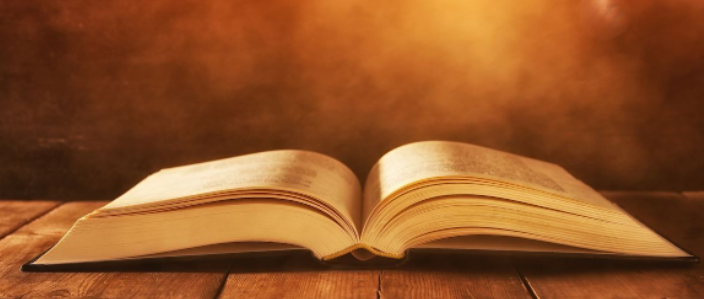 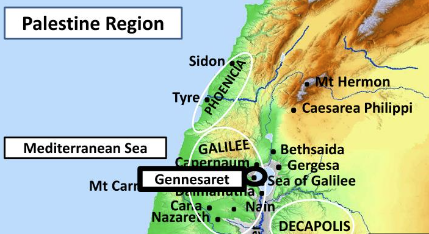 The right way to approach Jesus
“Have mercy on me”
 “O Lord”
 “Son of David”
Two Key lessons
The great “mega” faith of this Canaanite woman

Taking the disciples to school….Spiritual lessons
The great “mega” persistent faith of the Canaanite woman revealed by the testing of her faith.
Silent treatment by Jesus
Rejection by the disciples
“I was sent only to the lost sheep of the house of Israel”
“It is not right to take the children’s bread and throw it to the dogs.”
Taking the disciples to school…..
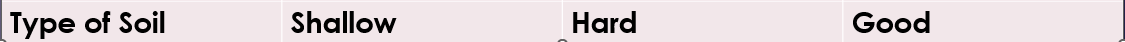 Key take-aways on True Faith…
True faith approaches Jesus in reverence and humility (Matt. 15:21-28)
True faith seeks Jesus with diligence (Mark 12:30)
True faith comes from hearing Jesus (Rom. 10:17)
True faith is persistent (Gal. 6:9) 
True faith puts its entire trust in God (Rom. 8:28)
Truth faith knows that God is generous (Heb. 11:6) 
True faith is a matter of the heart (1 Sam 16:7)
To God be the glory!